Music
In music we…foster young musicianship for all of our students, through a wealth of engaging and creative                   music-making opportunities.
Our Curriculum
We have an integrated approach to Performing, Composing and Appraising music.
Appraising

Finding out about music from a range of genres, styles and traditions
Performing

As a soloist and in groups

With lots of opportunities for EXTRA performing – lunchtimes/after school
Composing

Creating my own music in many styles, sometimes using ICT resources
By linking the learning from classroom to practice room to ensemble and beyond, the curriculum provides real, relevant musical experiences for all students.
Our Department
Miss Hall (Head of Year)
Mrs McMullen (Head of Music)
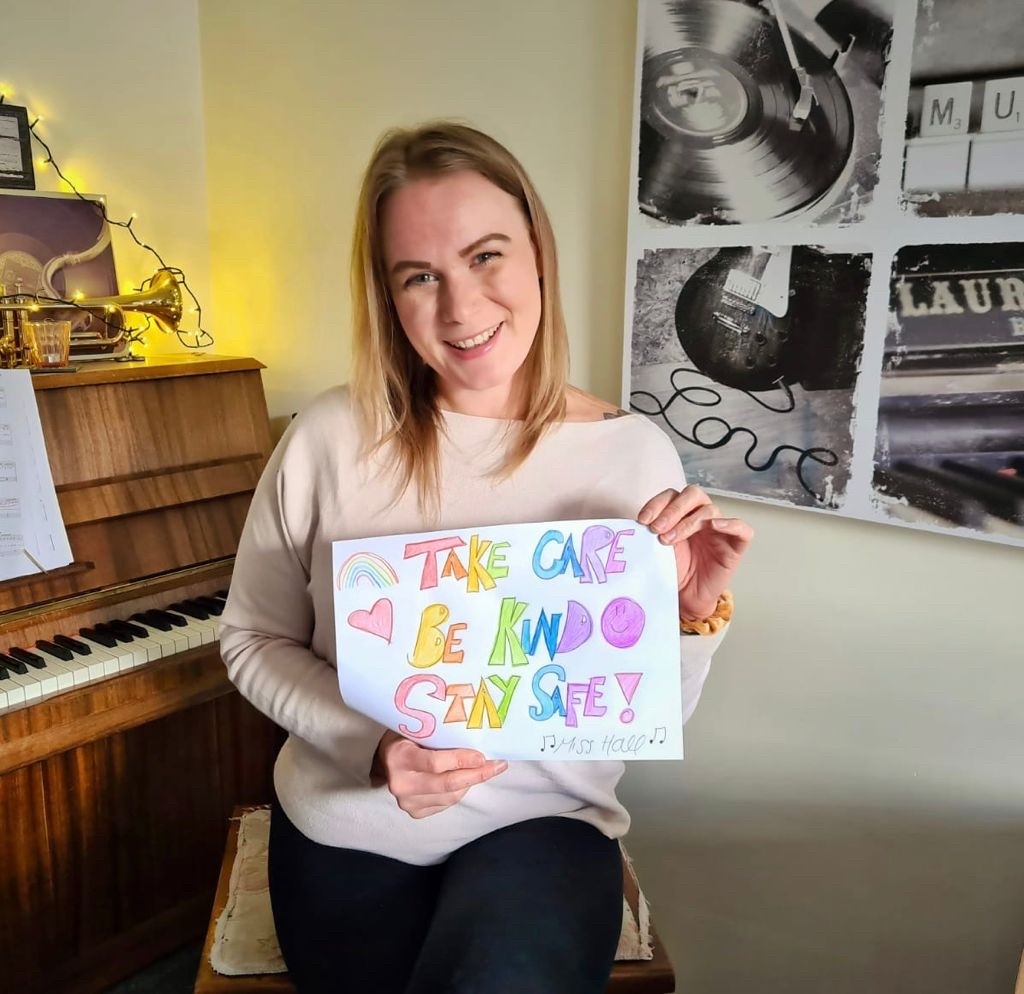 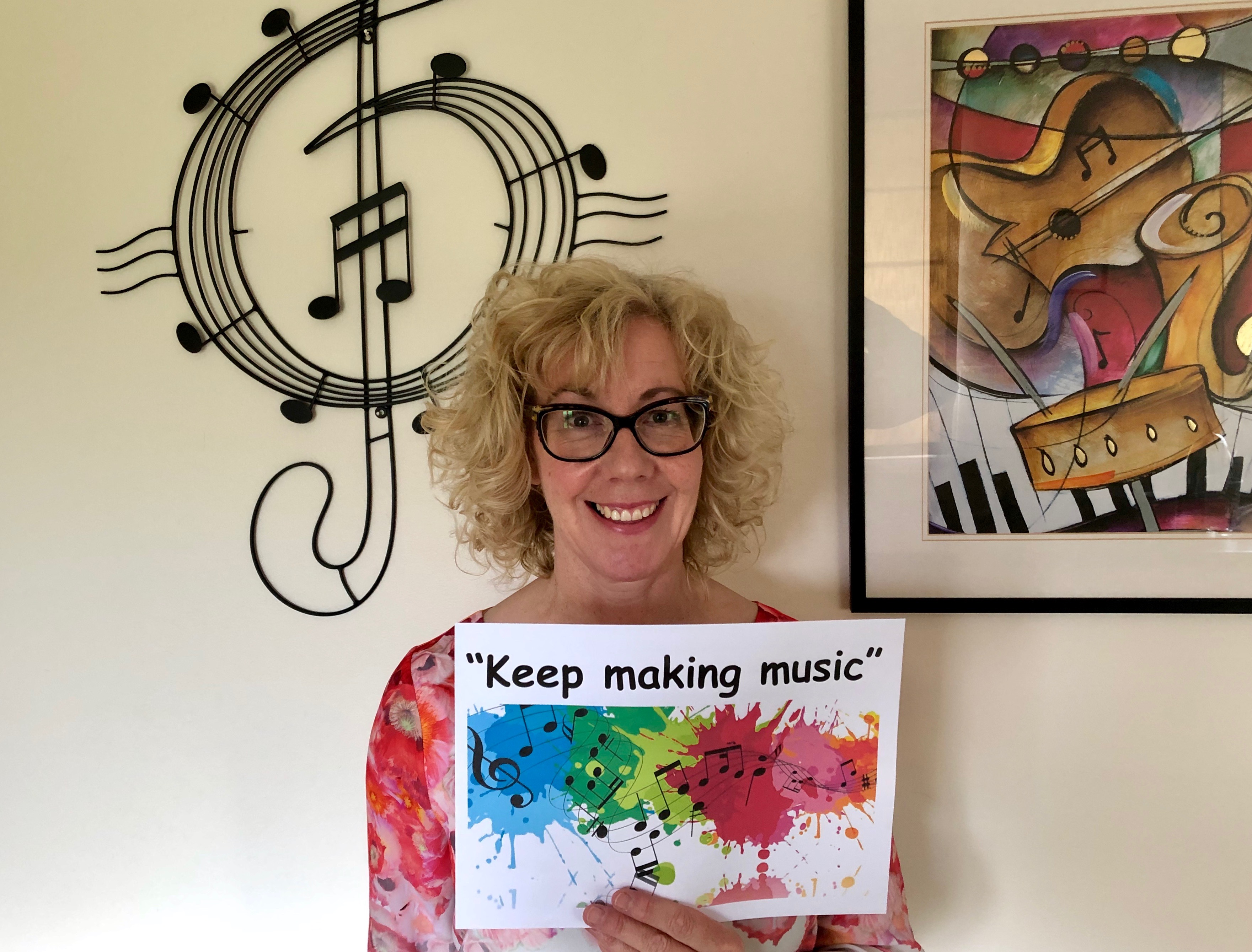 We also have 7 visiting teachers from Durham Music Service and Music Works so that you can have lessons on a musical instrument on your own or in a small group.
Music Question…
When we describe the TEMPO of music, do we mean how fast/slow it is or how loud/soft it is?
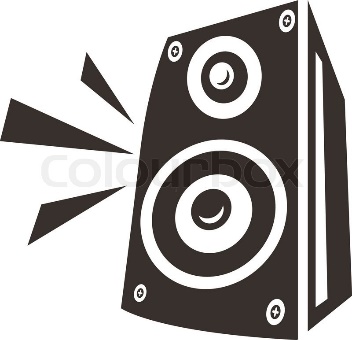 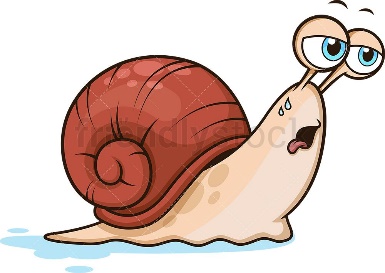 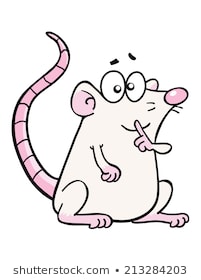 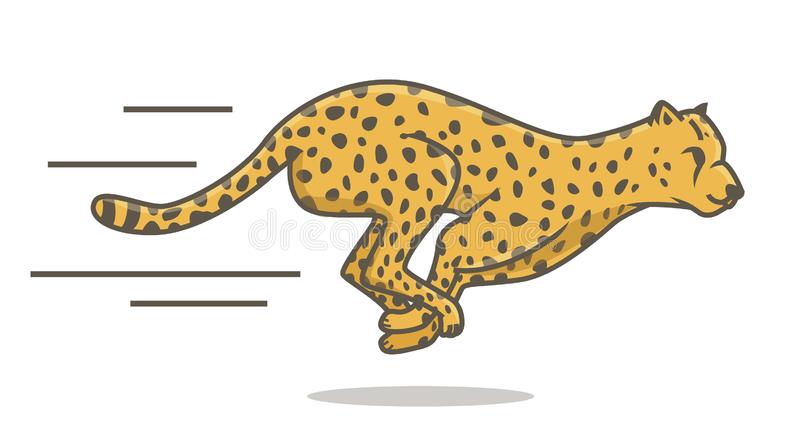